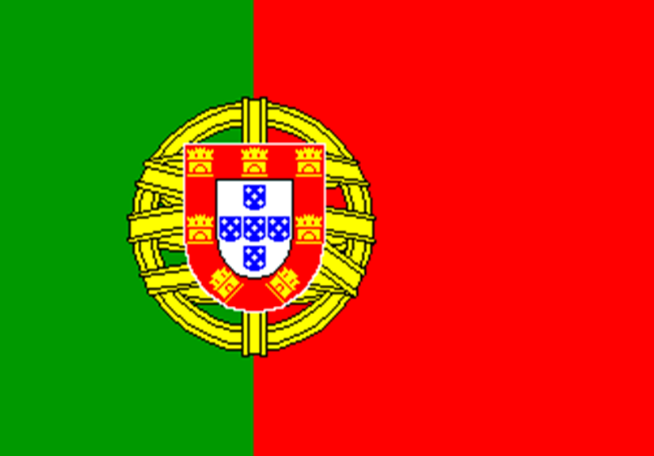 Pedro Cantista
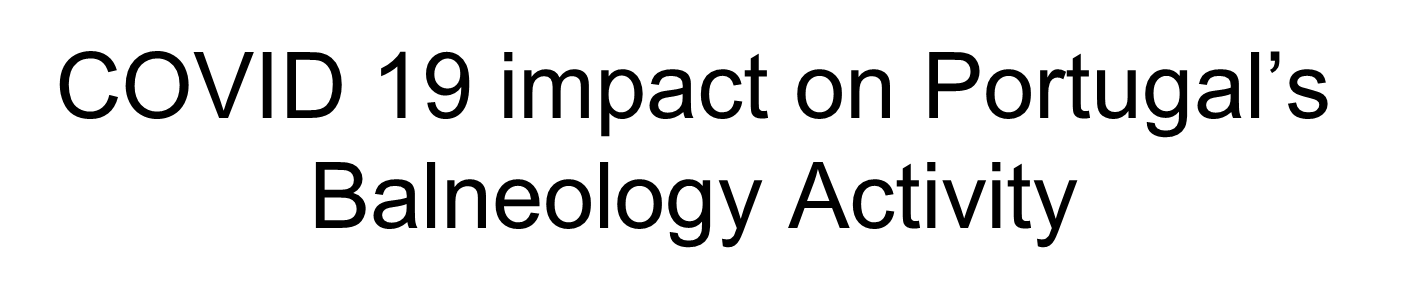 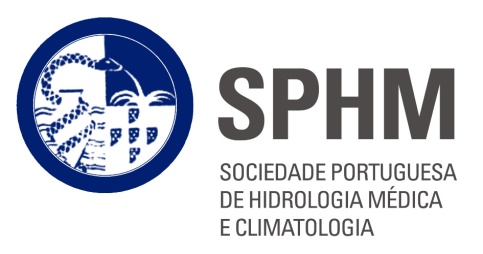 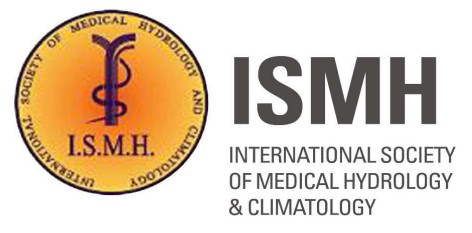 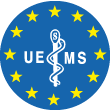 [Speaker Notes: Before I start my lecture please aloud me to salute the Organizing and the Scientific Committees of this Congress and to express my gratitude for this invitation and hospitality.
Let me also send a special compliment to my dear friend Prof Elena Ilieva who is the responsible person for my presence. It is really a great honour to be present in your Congress]
SUMMARY
Portugal general data 
Evolution of the pandemic and Suspension of Thermal Care Activity
Reopening of thermal facilities (Guidance)
COVID -19 impact on Portuguese Economy and on Thermal Care Activity
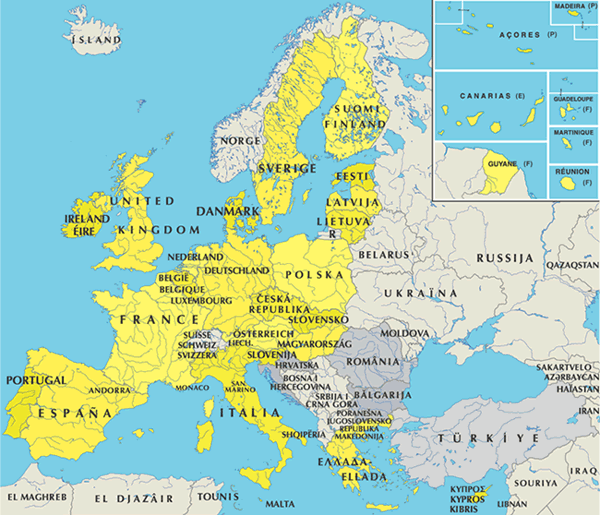 [Speaker Notes: Now: Let me tell you something about my country. Portugal is located on the very west extrem of Europe and besides the continental territory has also 2 groups of Atlantic Islands Azores and Madeira]
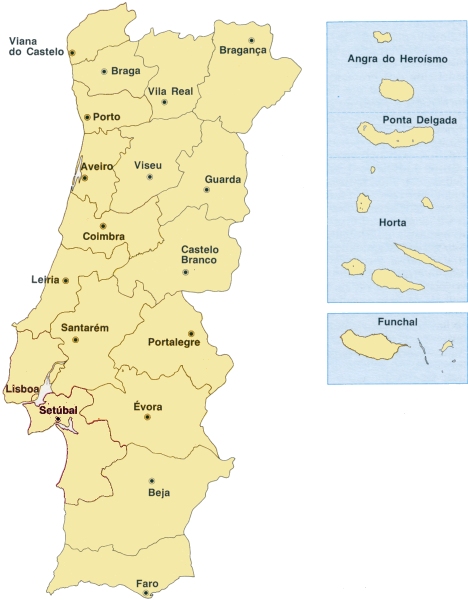 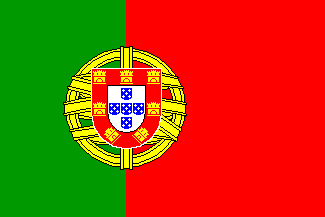 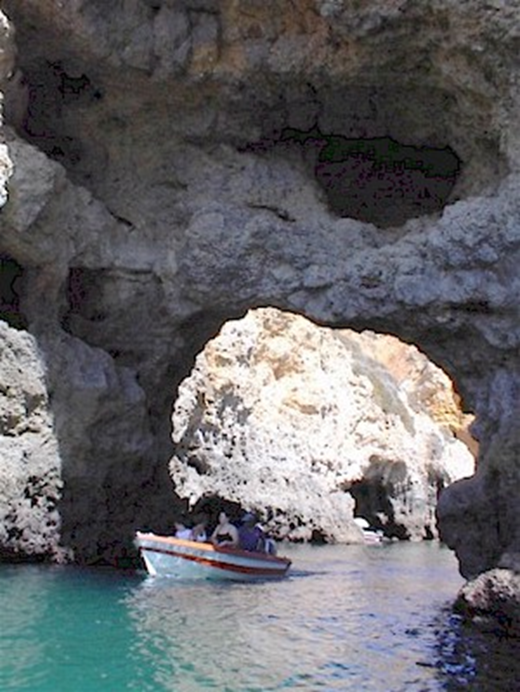 Area: 	              92.389 km2 
Population:	              10.500.000 inhabitants ~ 
Capital: 	              Lisbon 
Official language: 	Portuguese 
Life expectancy: 	80 years ~
Infant mortality rate:     < 3 / 1000
Coast  Length in Portugal
943 km in Portugal (continental) 
   667 km in Azores, 
   250 km in Madeira
1.860 Km total
[Speaker Notes: With a very long coast]
THERMAL SOURCES
[Speaker Notes: There are also volcanic formations]
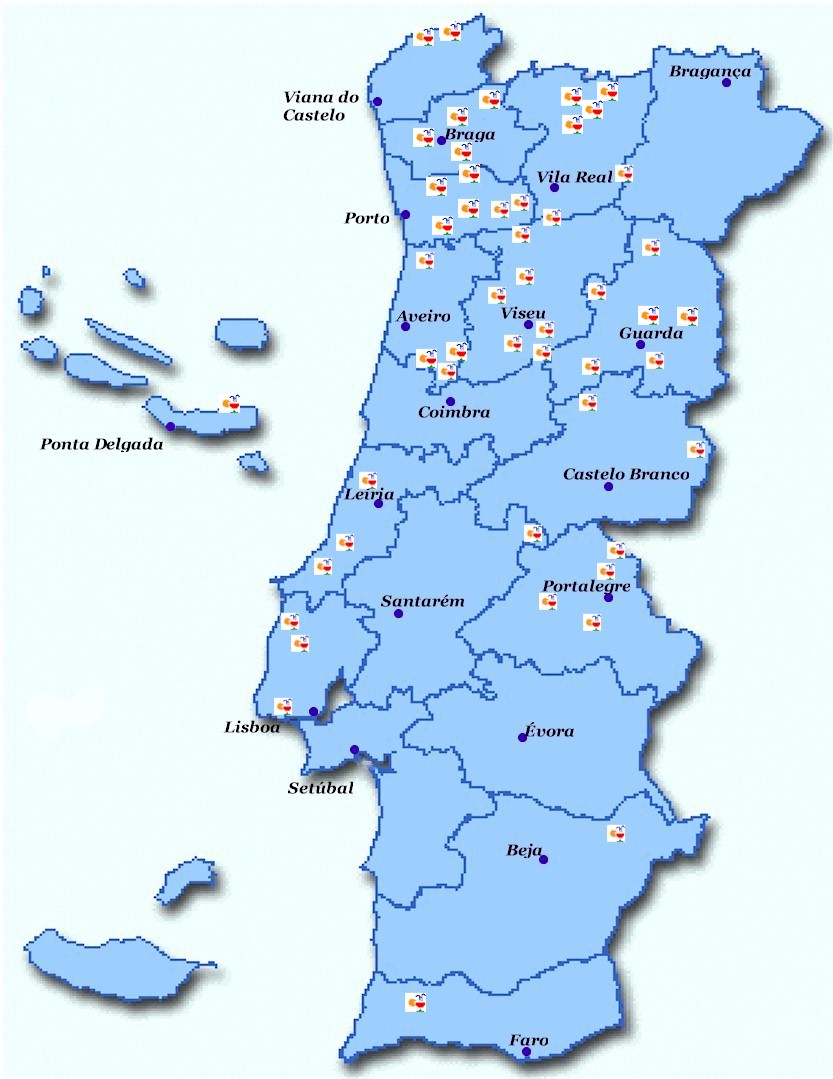 STRONG BALNEOLOGY TRADITION
First Thermal Hospital in the World  (1498)
One of the first Balneology Books  (1726)
Cultural heritage (Architecture)
[Speaker Notes: There are also volcanic formations]
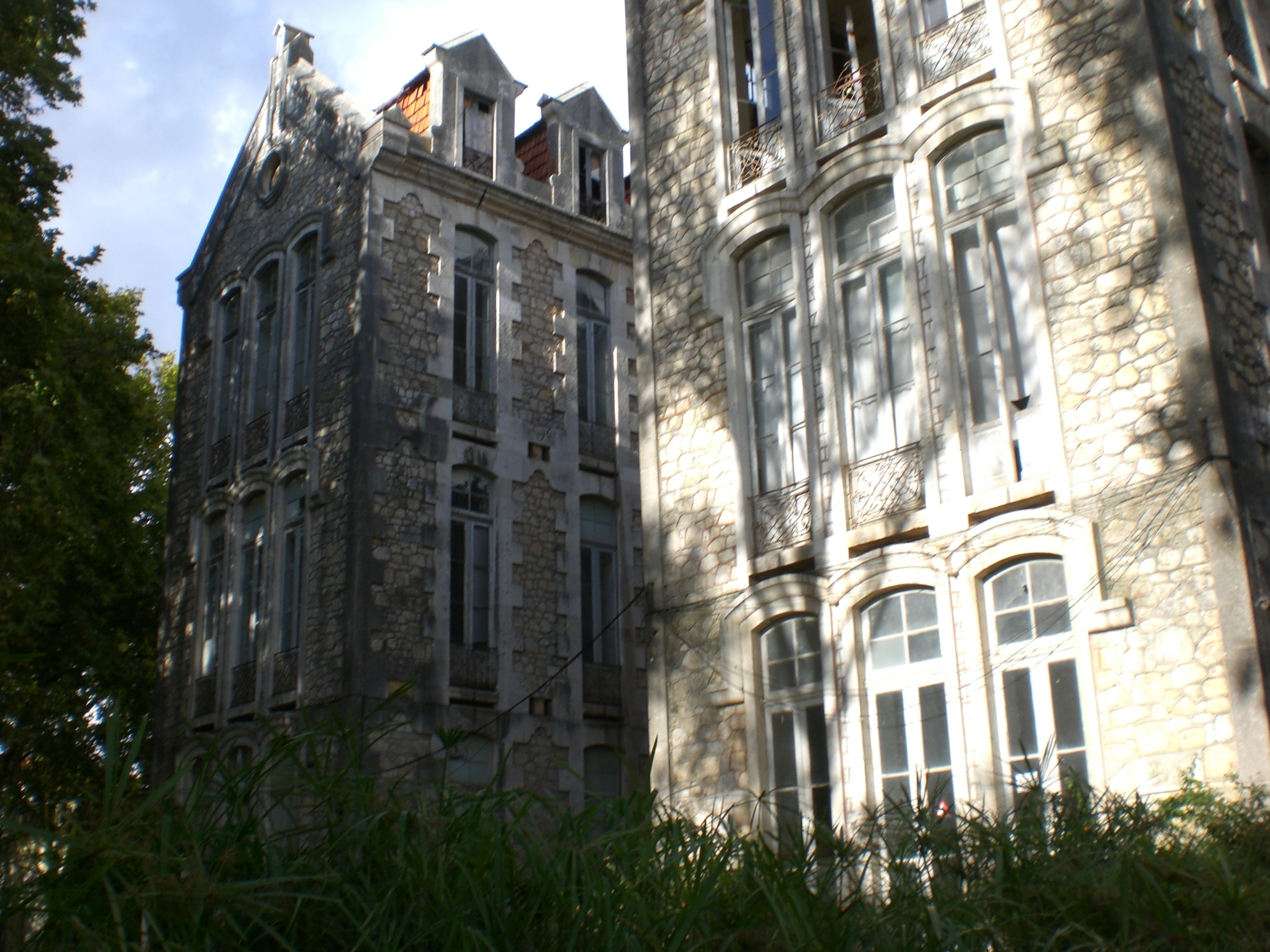 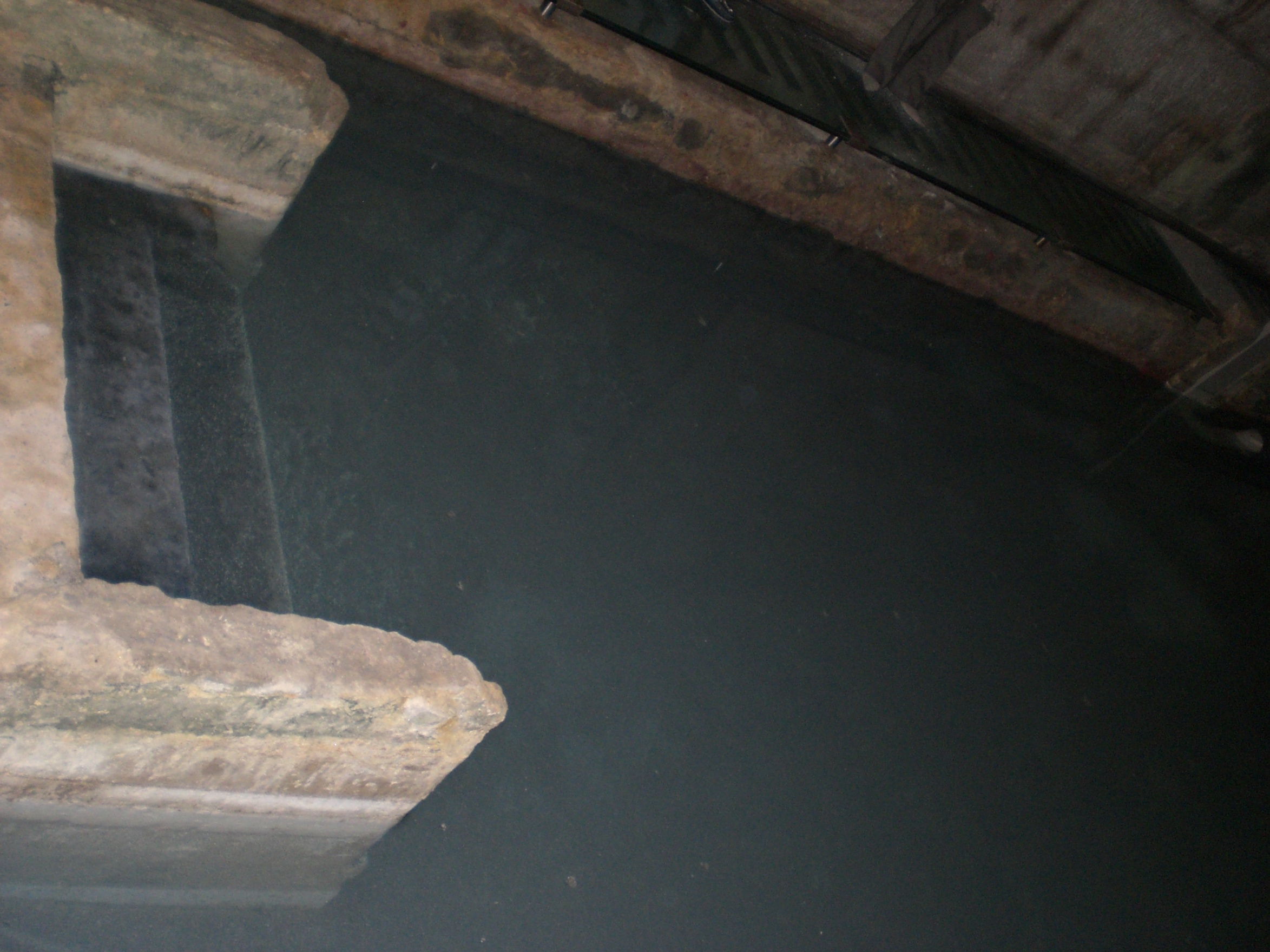 Francisco da Fonseca Henriques, 1726
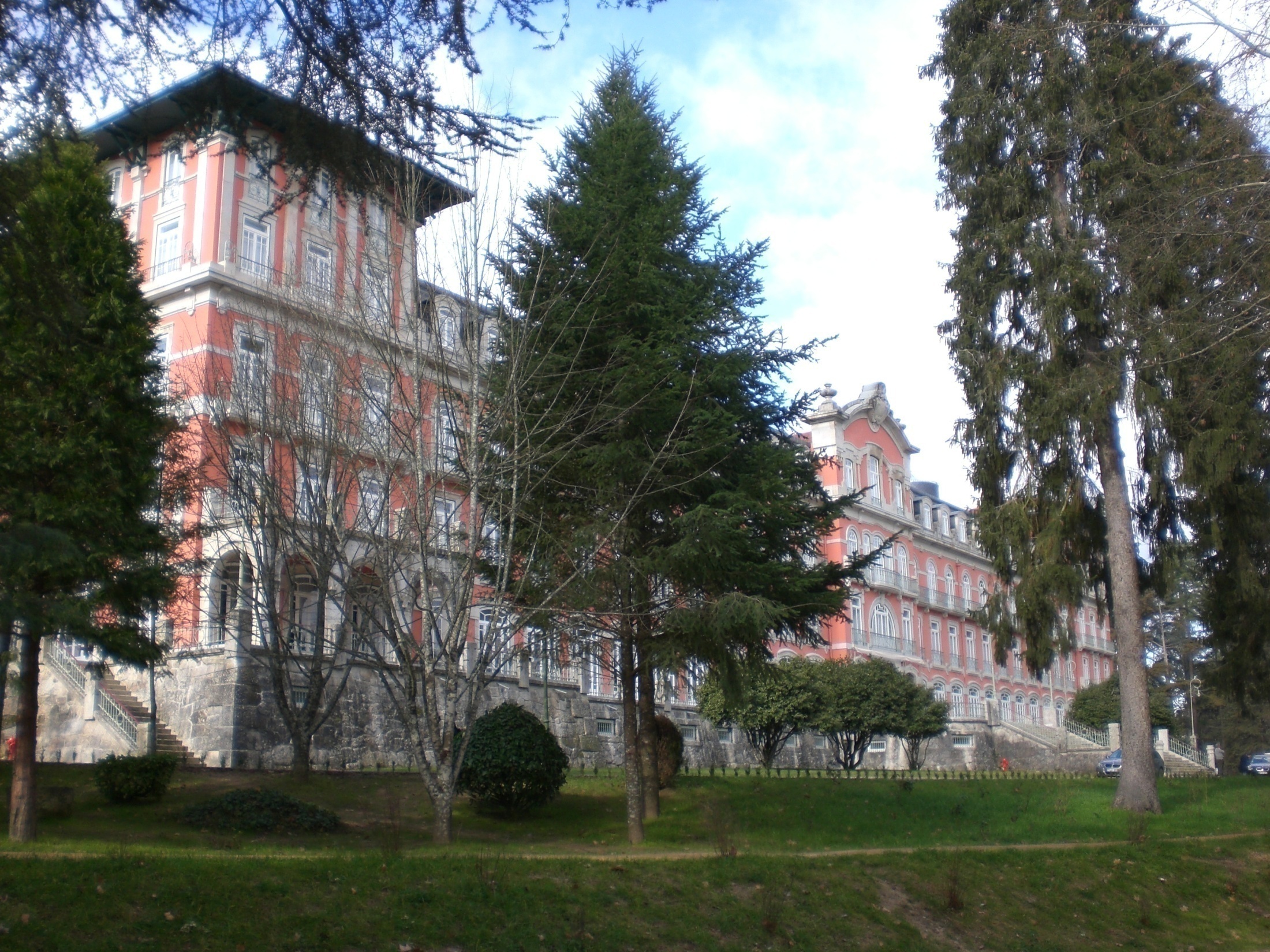 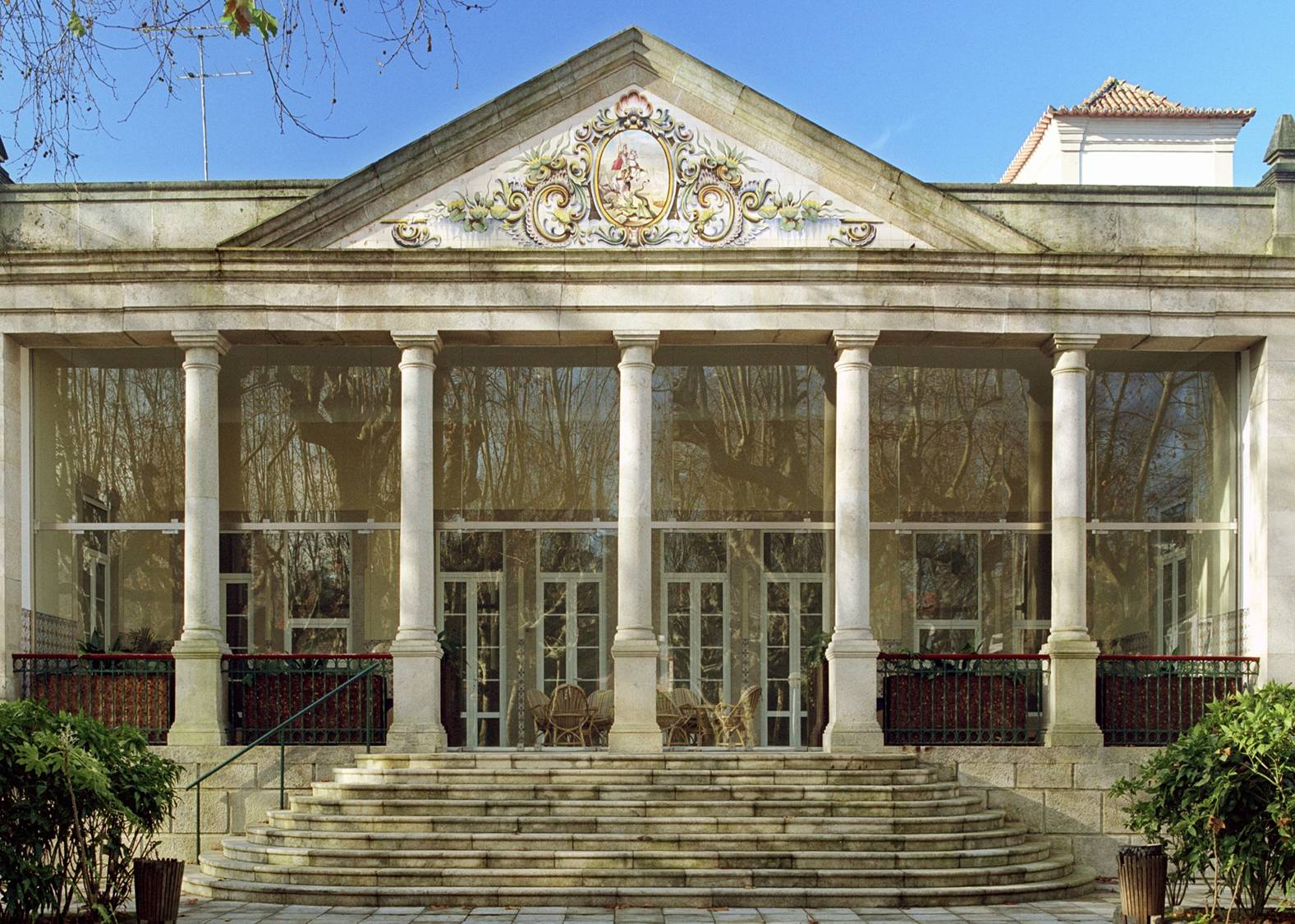 13
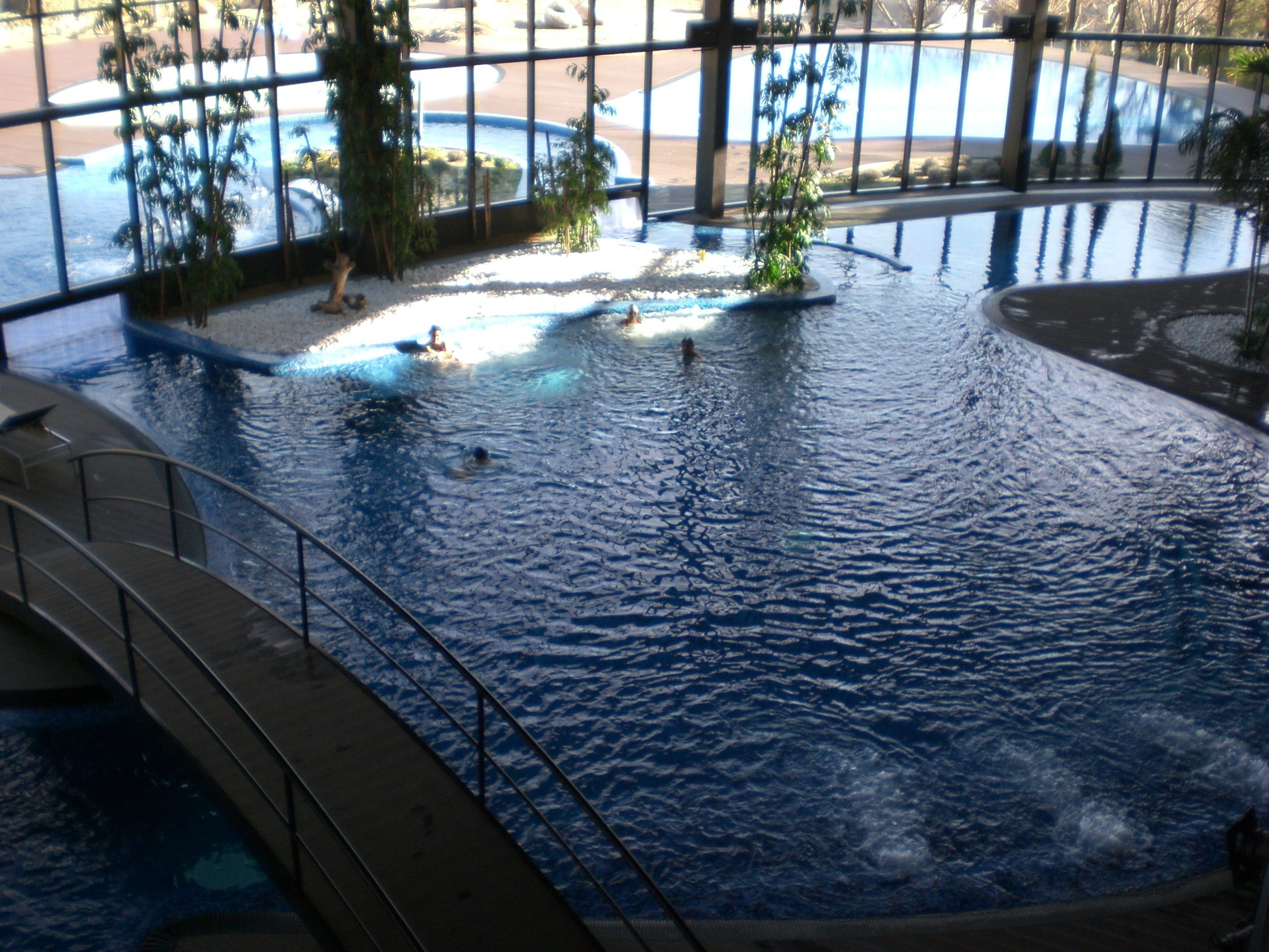 Scientific Society
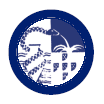 Sociedade Portuguesa de Hidrologia Médica                     
                          e Climatologia
                                  1952
Portuguese SPA Association
16
INDICATIONS (officially approved)
Musculoskeletal conditions
Respiratory tract
Dermatological 
Digestive
Vascular
Metabolic 
Neurologic
Psychiatric 
(IN PORTUGAL THERMAL PRESCRIPTION IS A MEDICAL  ACT)
STATISTICS
410 mineral water sources with therapeutic properties identified
round 50 exploitations are legalized
46 are working in 2019
Around of 125.000 clients in 2019
Social Thermalism returned
Pedro Cantista
COVID - 19 in Portuguese SPAs
COVID-19 was considered a pandemic on 11 March 2020 by the World Health Organization
In Portugal, public health measures have been implemented according to the various stages of the spread of the virus in response to the epidemic, in order to progressively decrease the transmission of SARS CoV-2, provide adequate health care to all patients and protect Public Health
When the Government, implementing the Decree of the President of the Republic of “State of Emergency in Portugal ”(Decree of the President of the Republic no. 14-A / 2020, of 18 March), approved a set of exceptional and temporary measures to respond to the disease, embodied in Decree No. 2- A / 2020, of March 20, determining the closure of the spas in Article 7, 
But in fact all spas were already closed by initiative of Doctors and Owners of Portuguese SPAs stopping their activity in March 13.
REOPENING
With the evolution of the pandemic and the progressive scientific knowledge of the situation and some virus characteristics it was decided to study the possibilities of reopening the Thermal facilities and in which circumstances

A group of personalities was uncharged of this task by the Portuguese Authorities
ORIENTATION DRAWING GROUP
Frederico Teixeira MD, PhD
Pedro Cantista MD, PhD 
Luís Cardoso de Oliveira MD, PhD

In preparing this Guideline, the contributions of the Technical-Scientific Commission of the Association of Termas de Portugal, an independent committee that includes specialists in the areas of medical hydrology and climatology, geology and microbiology, were taken into account, which were analysed and validated by the Portuguese Society of Medical Hydrology (Pedro Cantista) and by the Competence Committee on Hydrology and Climatology of the Ordem dos Médicos (Luis Cardoso Oliveira)
GUIDELINES
GUIDANCE
NUMBER: 031/2020
DATE: 6/13/2020

SUBJECT: COVID-19: Thermal establishments
KEYWORDS: Coronavirus; SARS-CoV-2; COVID-19; Thermal establishments.
FOR: Thermal establishments
CONTACTS: dspdps@dgs.min-saude.pt
COVID 19 Economic impact in Portugal
GROSS DOMESTIC PRODUCT (GDP) – a loss of 16.3%
UNEMPLOYMENT RATE  - from 6.5 to 8.1% (only possible due to government special measures, like simplified lay-off and prohibition of dismissals)
EXPORT – a loss of 40%
IMPORT – also a lost, less 29%
UE SUPPORT – 6,5 thousand millions of euros
COVID -19 impact on Portuguese Balneology Activity
Closed officially in March 20 
Reopening started in June 15

Number o SPAs in activity:
Before 46 Now 36
Number of thermalists: 
Before: 123,000 Estimated this year 40,000
Income:
Before 14 million euros directly + 25 indirectly This year we preview a loss of 65-70%
Around 1500 workers
What About the Future?
I let this topic for the discussion…
Thank you very much   pedro.cantista@gmail.com